Client logo
Budgeting User Training
Axiom Budgeting for Healthcare
October 2020
© Syntellis Performance Solutions, LLC, 2020. All rights reserved.
AGENDA
Getting Started
Budget Process Overview
Working with Budgets
Review and Submit
Publish Budget Plan Files
Wrap Up
2
© Syntellis Performance Solutions, LLC, 2020. All rights reserved.
Course Objectives
By the end of this class, you should be able to:
Log in to Axiom Budgeting
Complete each worksheet in your budget workbook
Review and submit budget for approval
3
© Syntellis Performance Solutions, LLC, 2020. All rights reserved.
Getting StartedLesson 1
4
© Syntellis Performance Solutions, LLC, 2020. All rights reserved.
Lesson 1 Objectives
By the end of this lesson, you should be able to:
Log in to Axiom
Understand the difference between Windows and Excel Client
Open the Budget User Admin Task Pane
Open, close, and save a budget plan file
Navigate between worksheets in budget plan file
Identify which cells can be changed – based on color coding
5
© Syntellis Performance Solutions, LLC, 2020. All rights reserved.
Lesson 1:  Getting Started
Accessing Axiom
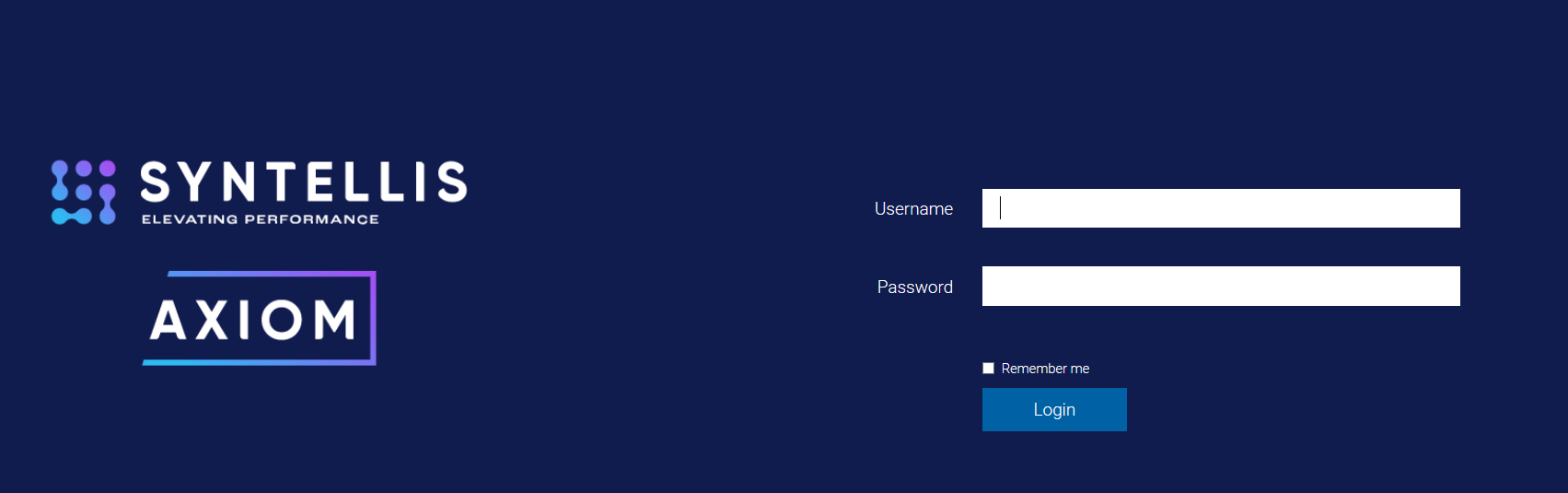 6
© Syntellis Performance Solutions, LLC, 2020. All rights reserved.
Lesson 1:  Getting Started
Selecting Windows vs Excel Client
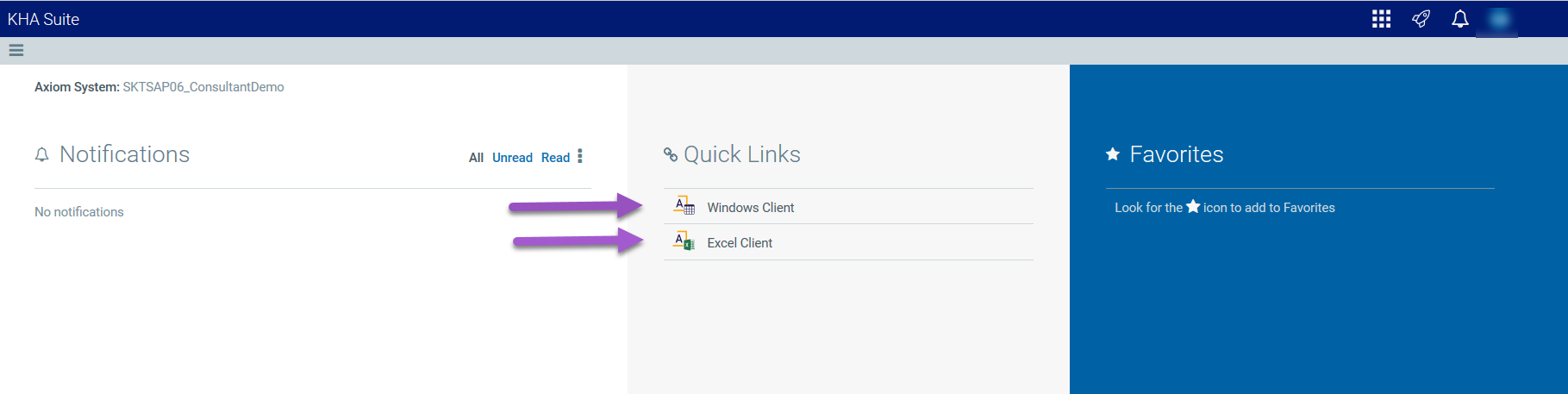 7
© Syntellis Performance Solutions, LLC, 2020. All rights reserved.
Lesson 1:  Getting Started
Database
User
Spreadsheets
8
© Syntellis Performance Solutions, LLC, 2020. All rights reserved.
Lesson 1:  Getting Started
Open Application Menu to select the “Budgeting” Task Pane
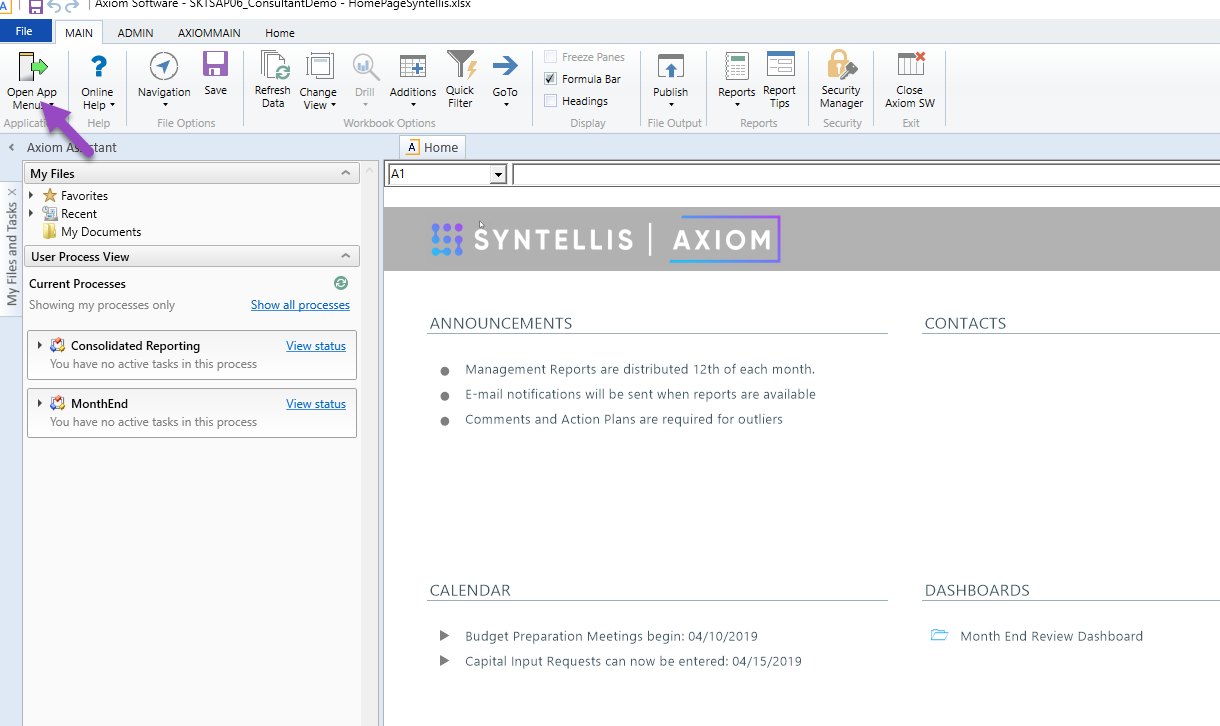 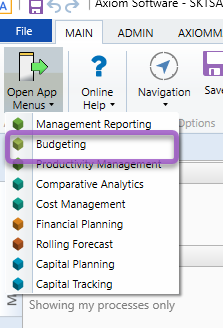 9
© Syntellis Performance Solutions, LLC, 2020. All rights reserved.
Lesson 1:  Getting Started
Open Next Year Budget Plan Files from the “Budgeting” Task Pane
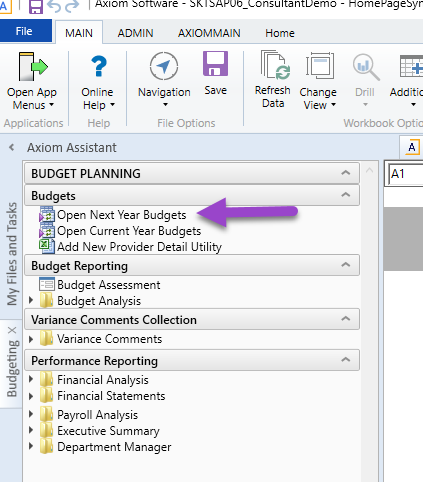 What is the difference between:
Next Year Budgets
Current Year Budgets
10
© Syntellis Performance Solutions, LLC, 2020. All rights reserved.
Lesson 1:  Getting Started
Open selected Budget Plan File
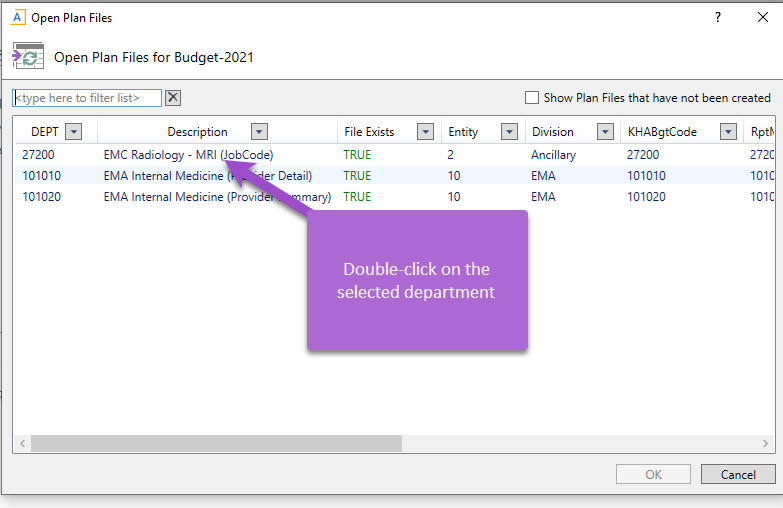 Security allows you to only see the  departments you are responsible to budget.
11
© Syntellis Performance Solutions, LLC, 2020. All rights reserved.
Lesson 1:  Getting Started
Review “Budget Guide” Task Pane
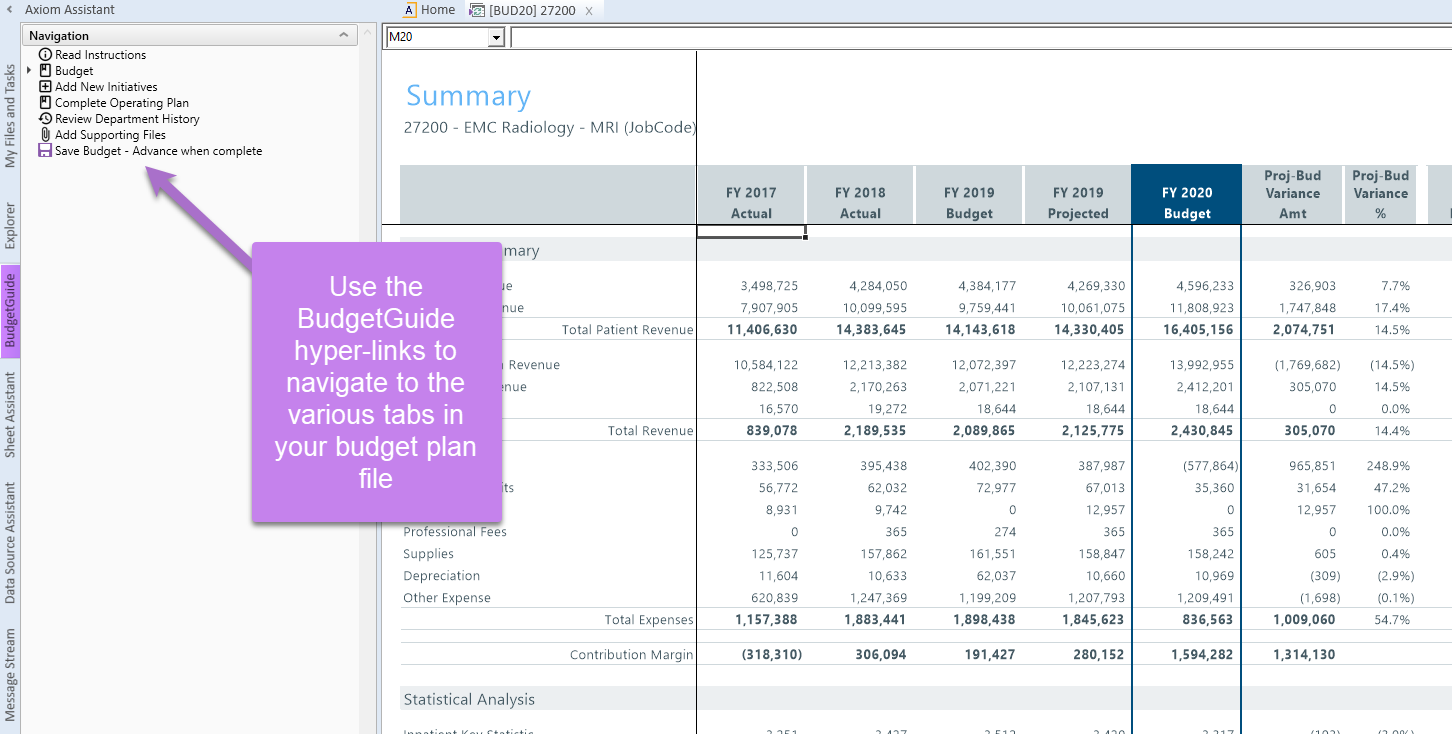 The Budget Guide Task Pane steps are organized in the order that Syntellis considers “Best Practice” to complete your plan file.
12
© Syntellis Performance Solutions, LLC, 2020. All rights reserved.
Lesson 1:  Getting Started
Budget Plan File Legend
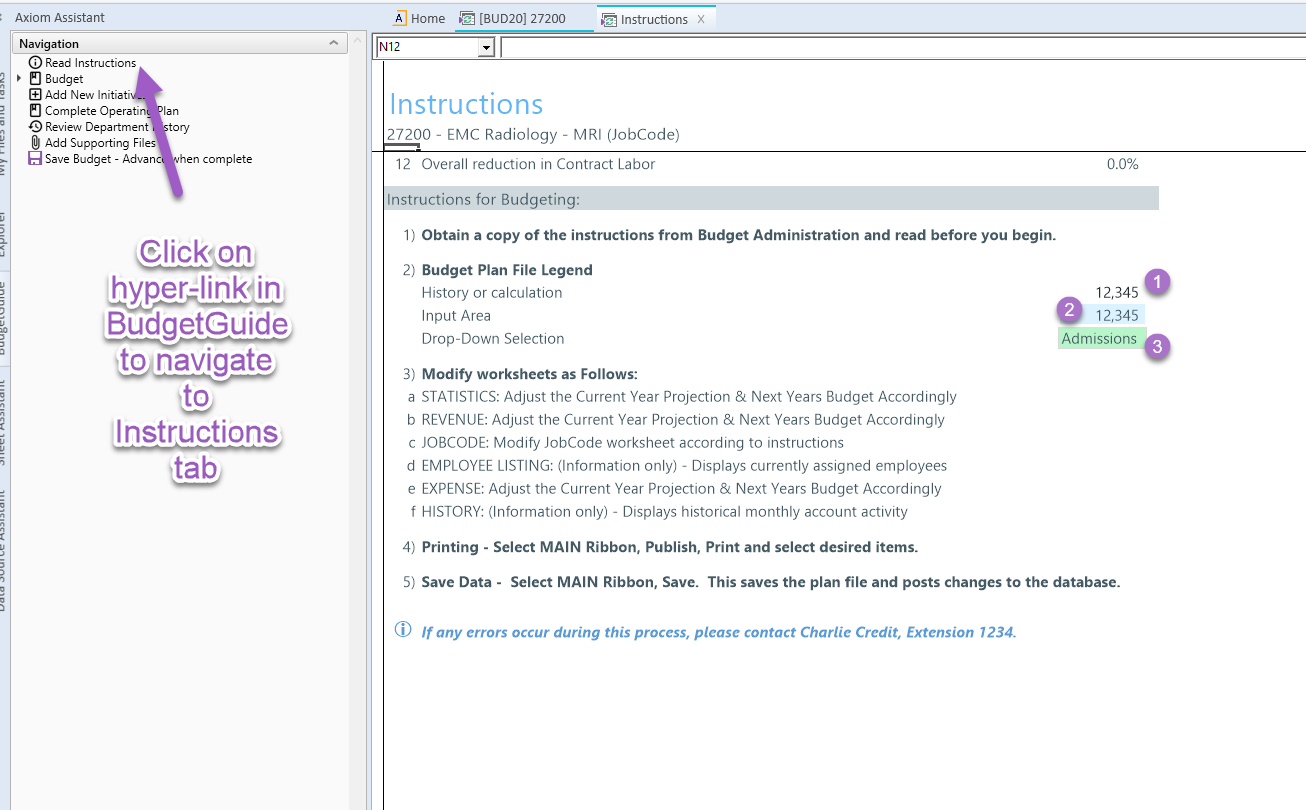 Cells in the Budget Plan File have three colors:
White – Protected Cells that can not be altered.
Blue – Cells where you can key in your work.
Green – A pick list to select your options.
13
© Syntellis Performance Solutions, LLC, 2020. All rights reserved.
Lesson 1:  Getting Started
Saving a Plan File
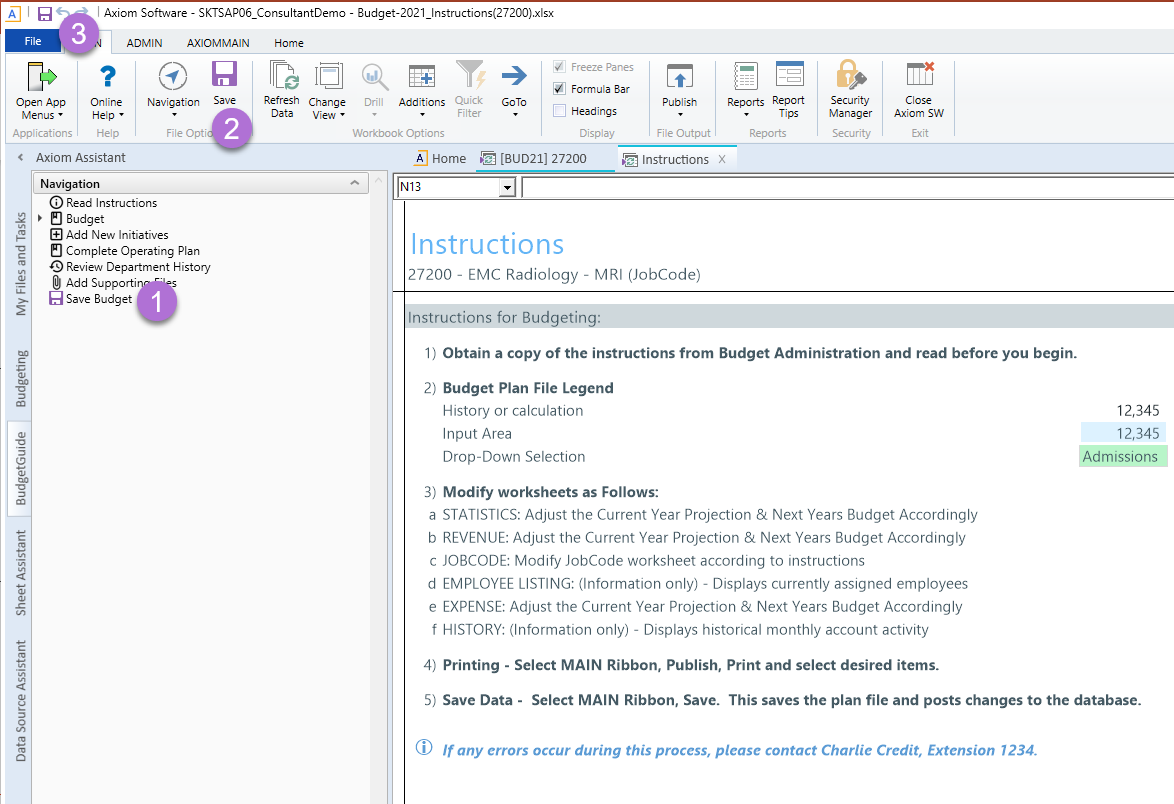 There are multiple options to save a plan file:
From the Budget Guide Task Pane
From the Main Menu Ribbon
From the Quick Access Toolbar
14
© Syntellis Performance Solutions, LLC, 2020. All rights reserved.
Lesson 1:  Getting Started
Review Questions
What are the two access points into Axiom?
Windows Client – must use for Plan Files
Excel Client
15
© Syntellis Performance Solutions, LLC, 2020. All rights reserved.
Lesson 1:  Getting Started
Review Questions
What task pane do you open to access your plan files?
Budgeting
16
© Syntellis Performance Solutions, LLC, 2020. All rights reserved.
Lesson 1:  Getting Started
Review Questions
What year are you accessing when you select the Next Year vs. the Current Year Budgets?
Next Year
Current Year
17
© Syntellis Performance Solutions, LLC, 2020. All rights reserved.
Lesson 1:  Getting Started
Review Questions
How can you navigate between the tabs of the plan file?
Budget Guide Task Pane
Point and click
18
© Syntellis Performance Solutions, LLC, 2020. All rights reserved.
Lesson 1:  Getting Started
Review Questions
What does it mean when a cell has:
White shading
Blue shading
Green shading
19
© Syntellis Performance Solutions, LLC, 2020. All rights reserved.
Lesson 1:  Getting Started
Recap
You should now be able to:
Log in to Axiom
Open the Budget Task Pane
Identify which cells can be changed – based upon color coding
Open, close, and save a budget plan file
20
© Syntellis Performance Solutions, LLC, 2020. All rights reserved.
Lesson 1:  Getting Started
21
© Syntellis Performance Solutions, LLC, 2020. All rights reserved.
Budget Process OverviewLesson 2
22
© Syntellis Performance Solutions, LLC, 2020. All rights reserved.
Lesson 2 Objectives
By the end of this lesson, you should be able to:
Understand the purpose of each tab in a budget workbook
Understand the time series that interface into the plan files
Understand the Budget Methods assigned to a revenue or expense account
23
© Syntellis Performance Solutions, LLC, 2020. All rights reserved.
Lesson 2:   Budget Process Overview
Budget Plan File tabs
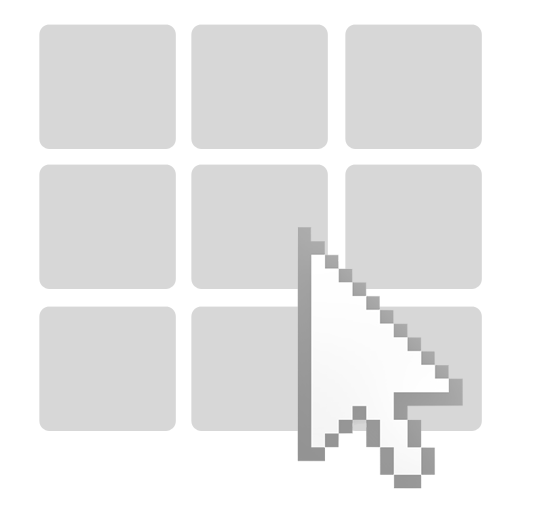 24
© Syntellis Performance Solutions, LLC, 2020. All rights reserved.
Lesson 2:   Budget Process Overview
Instructions Tab
Instruction Tab:
Populated based on dates and assumptions made by your Budget Administrator
Information purposes only
No work needs done on this tab
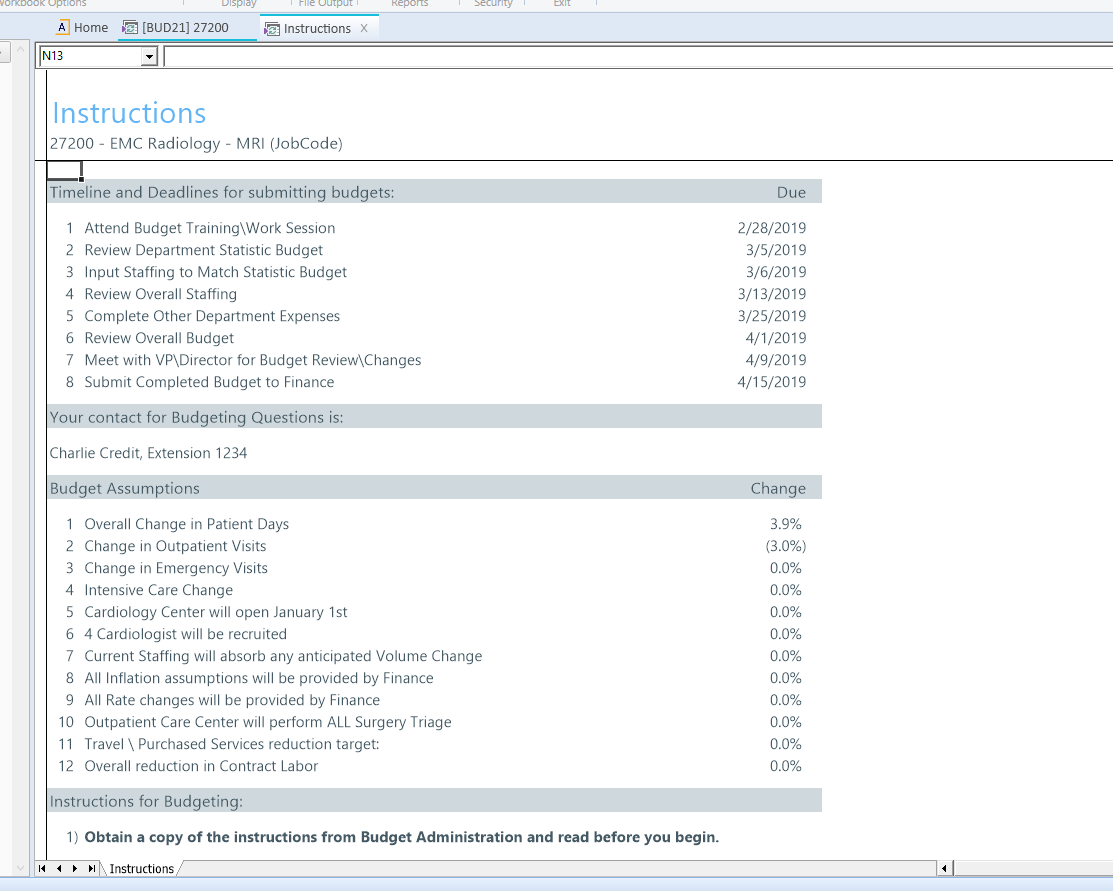 25
© Syntellis Performance Solutions, LLC, 2020. All rights reserved.
Lesson 2:   Budget Process Overview
Stat_Rev Tab
Stat_Rev Tab:
Budget your department statistics, patient revenue, other revenue and deductions at a department level.
Historical data interfaces into this tab.  Current run rates plus any global increases and assigned calculation methods (CM or Budget Methods) create your budget.
Blue and green cells are areas where you can adjust data in the plan file.
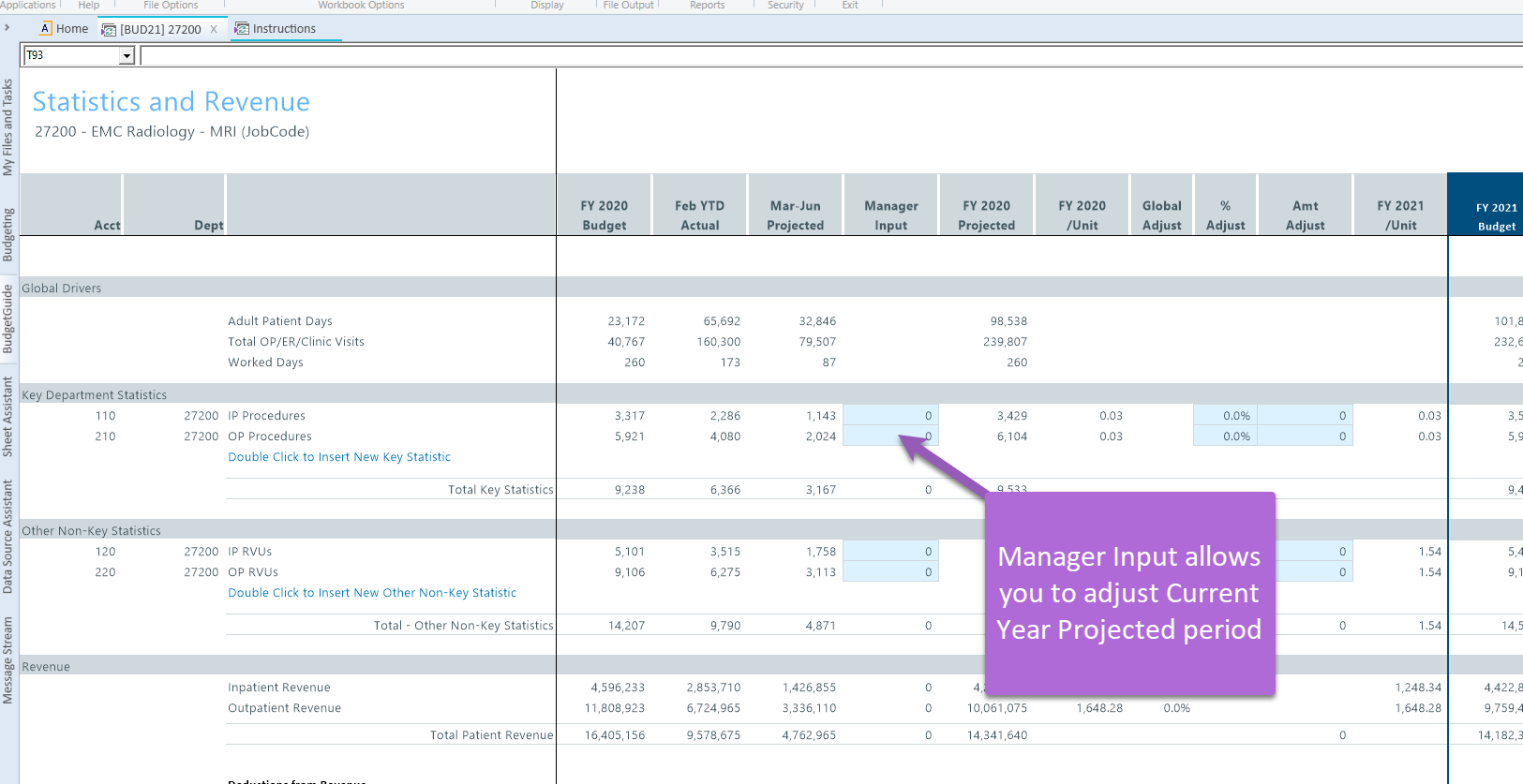 26
© Syntellis Performance Solutions, LLC, 2020. All rights reserved.
Lesson 2:   Budget Process Overview
Stat_Rev Tab
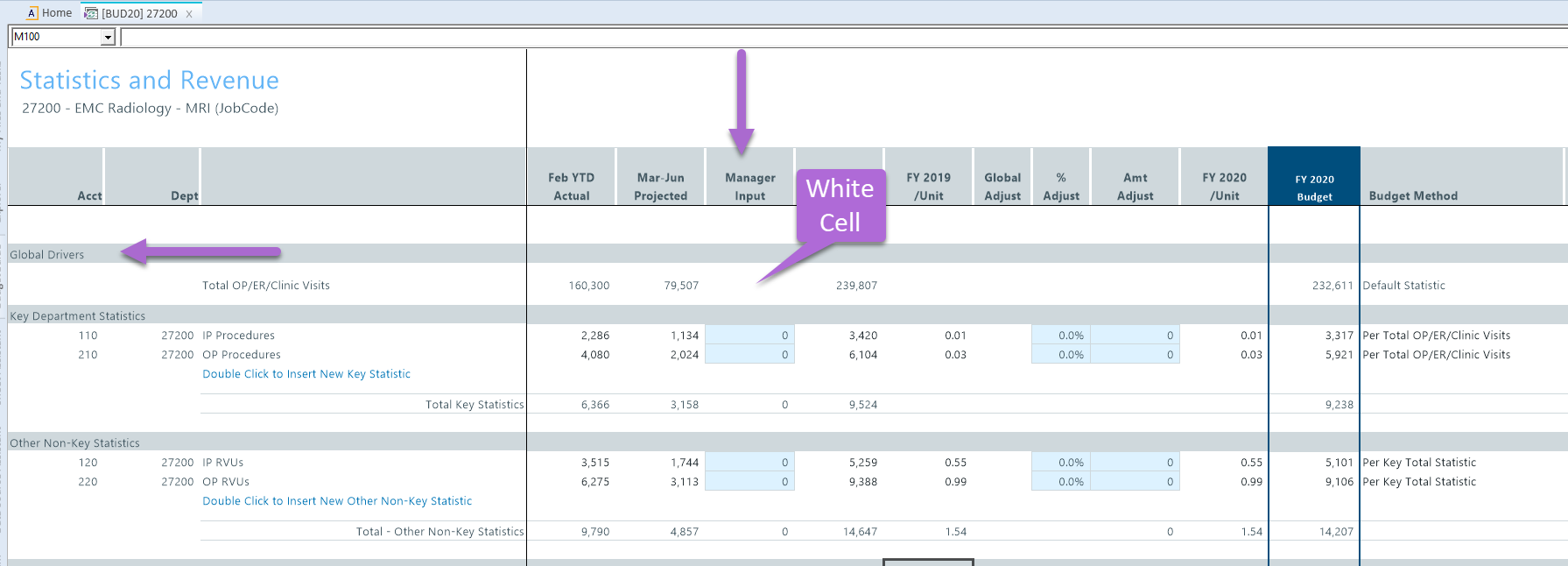 Global Drivers are entity level statistics (patient days, discharges, calendar days) that are used to temper your key department statistics.
Note:  Global Drivers are managed by your Administrator.  You will not be able to adjust the Global Drivers.
27
© Syntellis Performance Solutions, LLC, 2020. All rights reserved.
Lesson 2:   Budget Process Overview
Stat_Rev Tab
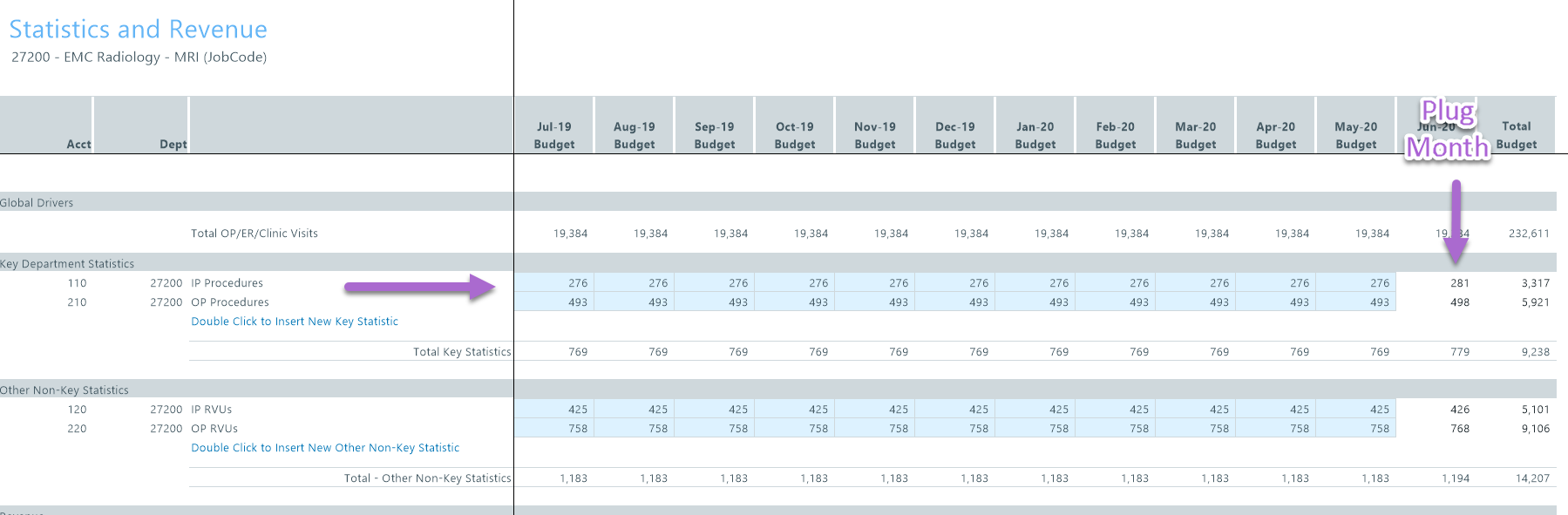 Depending upon your Administrator setup, you may or may not be able to adjust your monthly statistics.  If the cells are blue, you can make monthly adjustments.
Note:  The final month of the budget year will be a plug, so make sure there are no negatives in the last month.
28
© Syntellis Performance Solutions, LLC, 2020. All rights reserved.
Lesson 2:   Budget Process Overview
Expense Tab
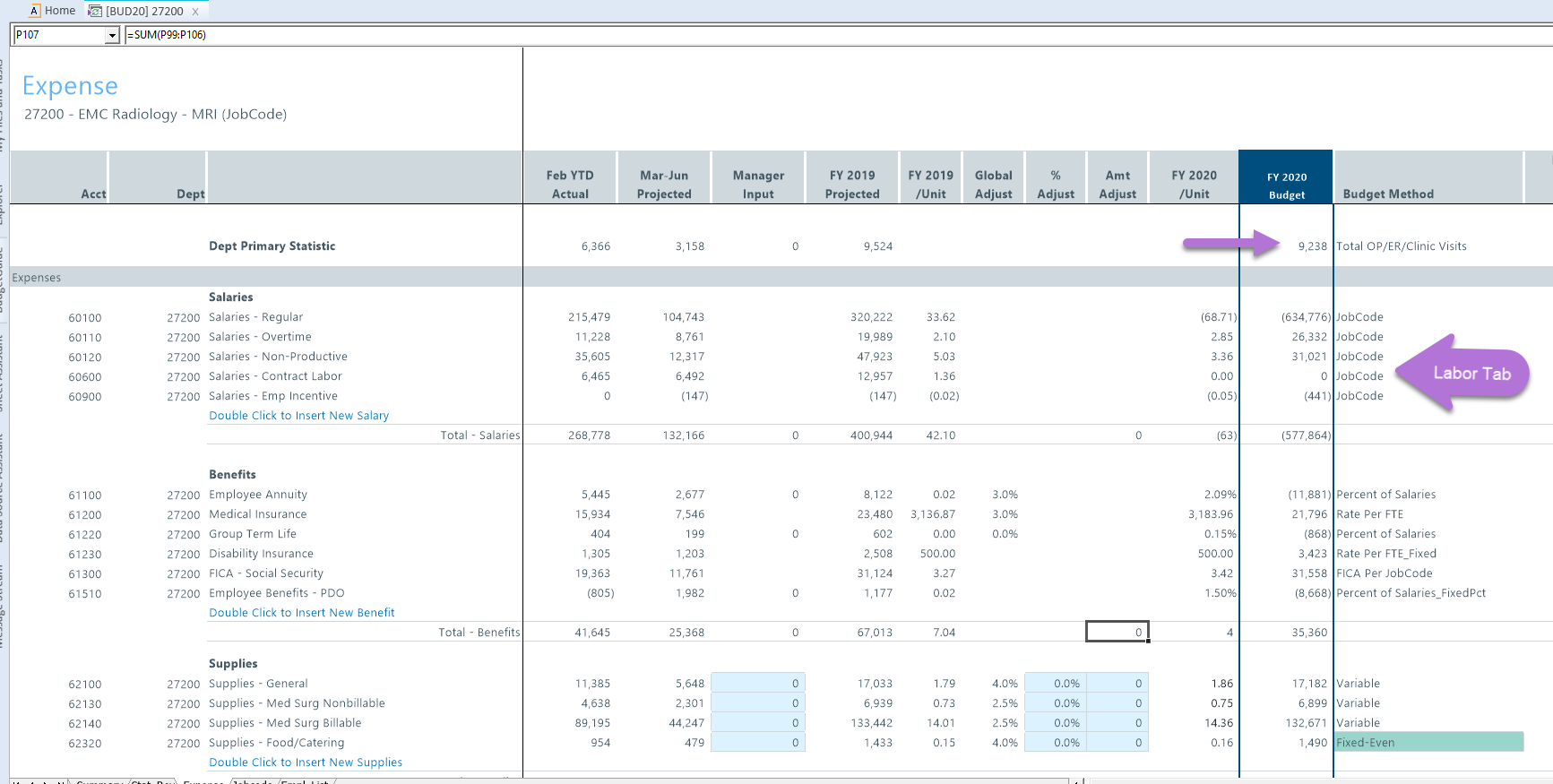 Expense tab is where you budget all your department expenses, except salaries.
Salary calculations come from the Labor tabs (JobCode, Staffing, Employee).
Variable expenses are driven by total Key Statistics.
29
© Syntellis Performance Solutions, LLC, 2020. All rights reserved.
Lesson 2:   Budget Process Overview
Labor Tab:  One example JobCode tab
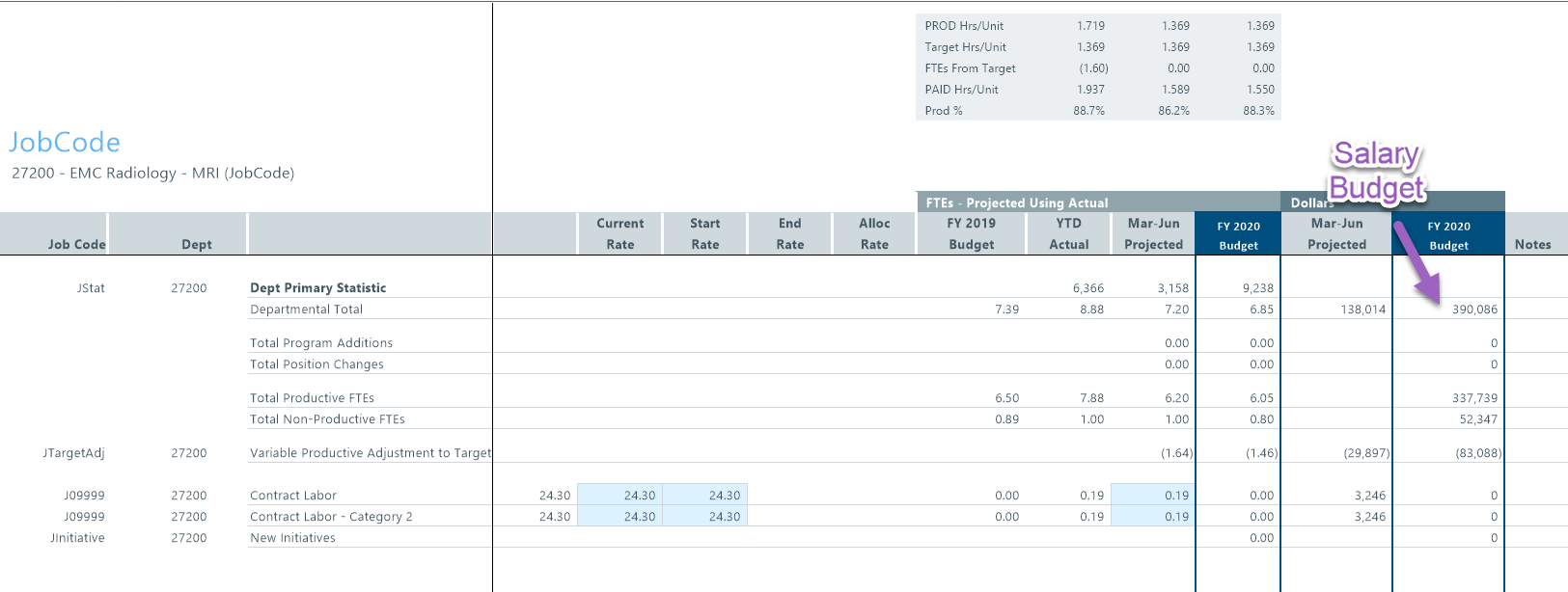 JobCode tab is where you can budget salaries.
Total Key Statistics are used to drive all variable expenses.
30
© Syntellis Performance Solutions, LLC, 2020. All rights reserved.
Lesson 2:   Budget Process Overview
Empl_List Tab
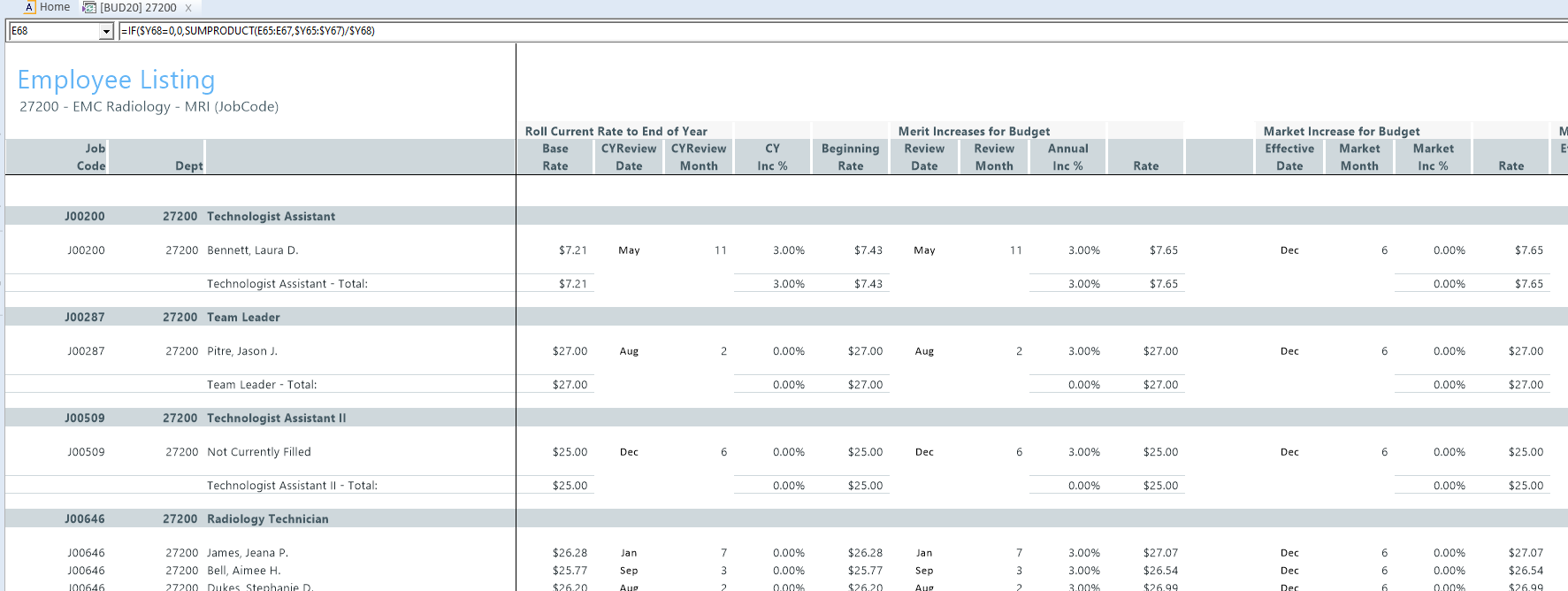 This tab is reference for the JobCode tab.
Note:  No work is done here.
31
© Syntellis Performance Solutions, LLC, 2020. All rights reserved.
Lesson 2:   Budget Process Overview
Initiatives Tab
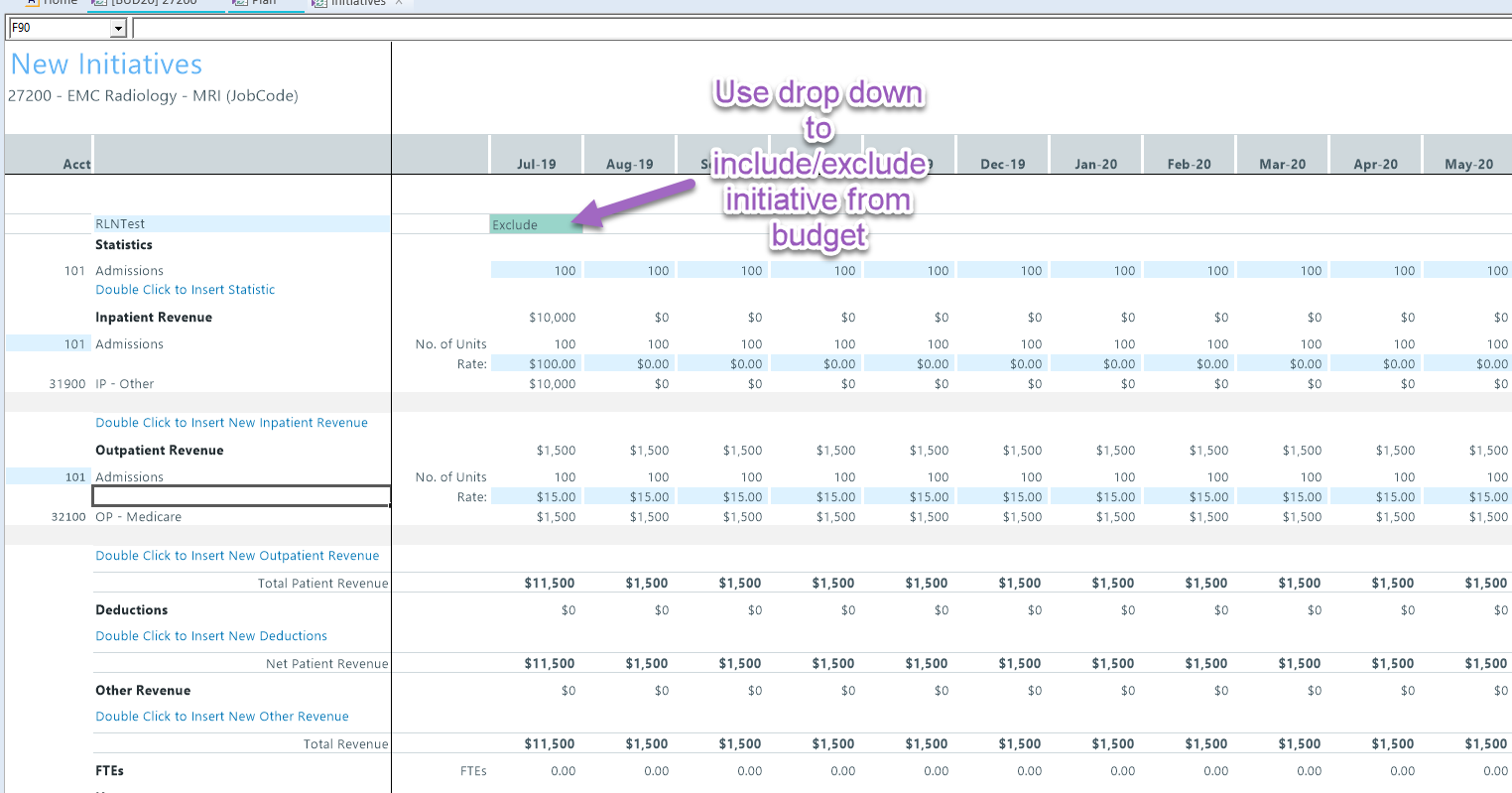 The Initiatives tab can be used to layer on strategic initiatives. 
Once built into the plan file, you can easily include or exclude the initiative utilizing the drop-down option.
Multiple initiatives can be added to your department plan file.
32
© Syntellis Performance Solutions, LLC, 2020. All rights reserved.
Lesson 2:   Budget Process Overview
Operating Plan Tab
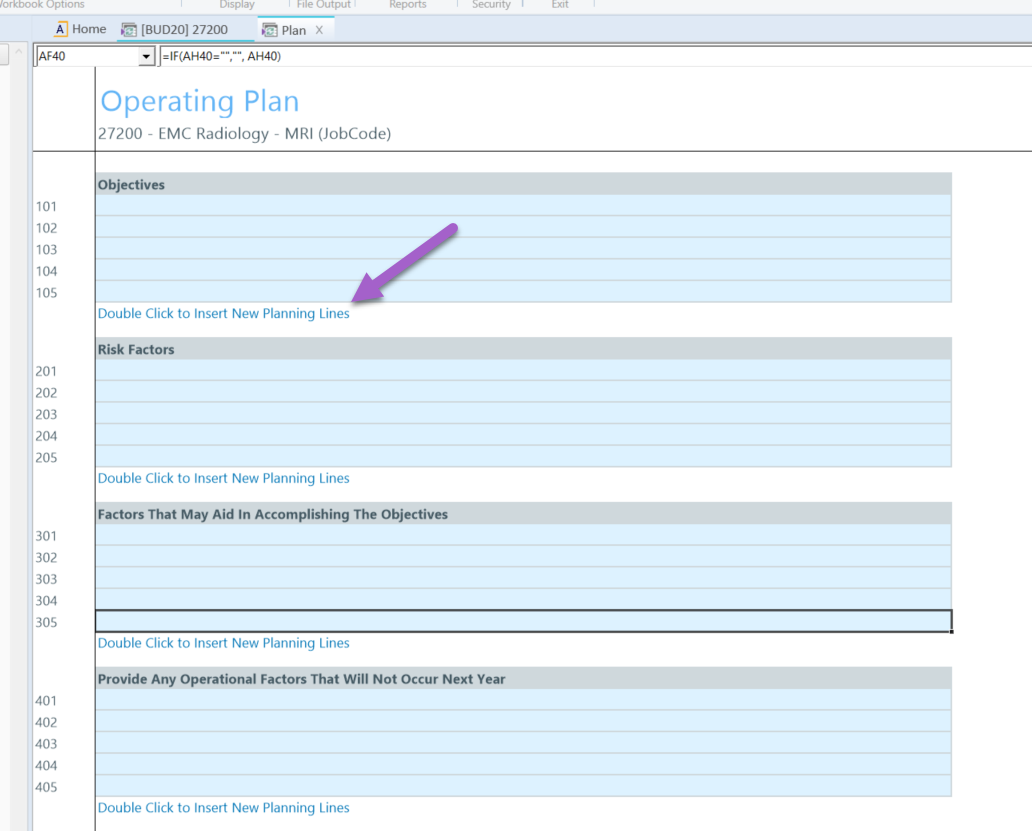 The Operating Plan tab is an optional tab that is turned off or on by your Administrator.
It is the story behind the numbers in your departmental budget.
Keeps priorities in mind
Explains reasons for changes to reviewers/directors
The questions are populated by your Budget Administrator based upon guidance from your Finance Team.
You can add lines as needed to answer the questions.
33
© Syntellis Performance Solutions, LLC, 2020. All rights reserved.
Lesson 2:   Budget Process Overview
Add Supporting Files
Upload supporting documents using Add Supporting Files in the Budget Guide.
Navigate and select the to the source file from your PC.
Be sure the file name and description provides a clear purpose.
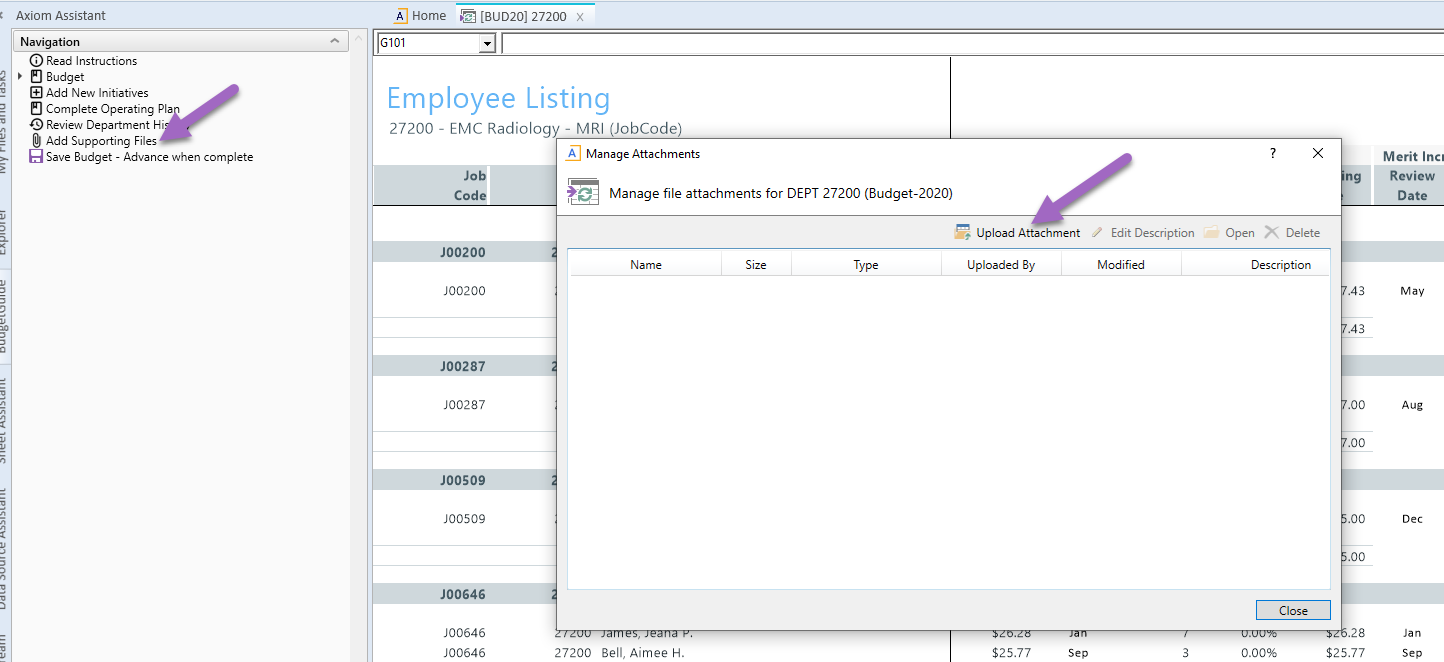 34
© Syntellis Performance Solutions, LLC, 2020. All rights reserved.
Lesson 2:   Budget Process Overview
Dept_History Tab
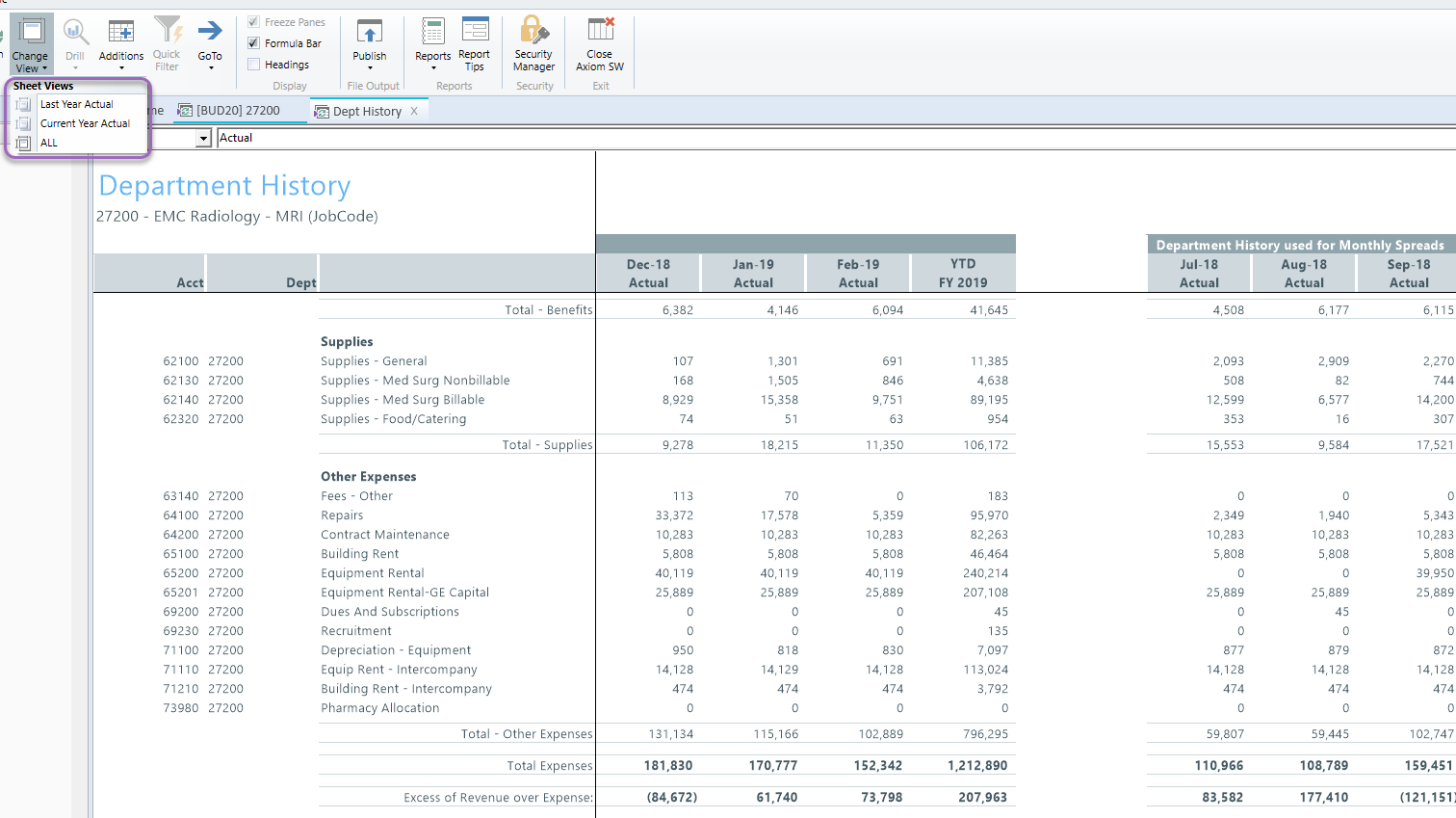 Reference tab that provides historical data for the last year and current year.
It also has a view that displays the Rolling 12 month use for that spread methodology calculation.
Helpful tool to see what spread methodologies may be best, especially for expenses.
Does an expense hit in specific months?
Are certain expenses accrued and should be fixed-even?
35
© Syntellis Performance Solutions, LLC, 2020. All rights reserved.
Lesson 2:   Budget Process Overview
Summary Tab
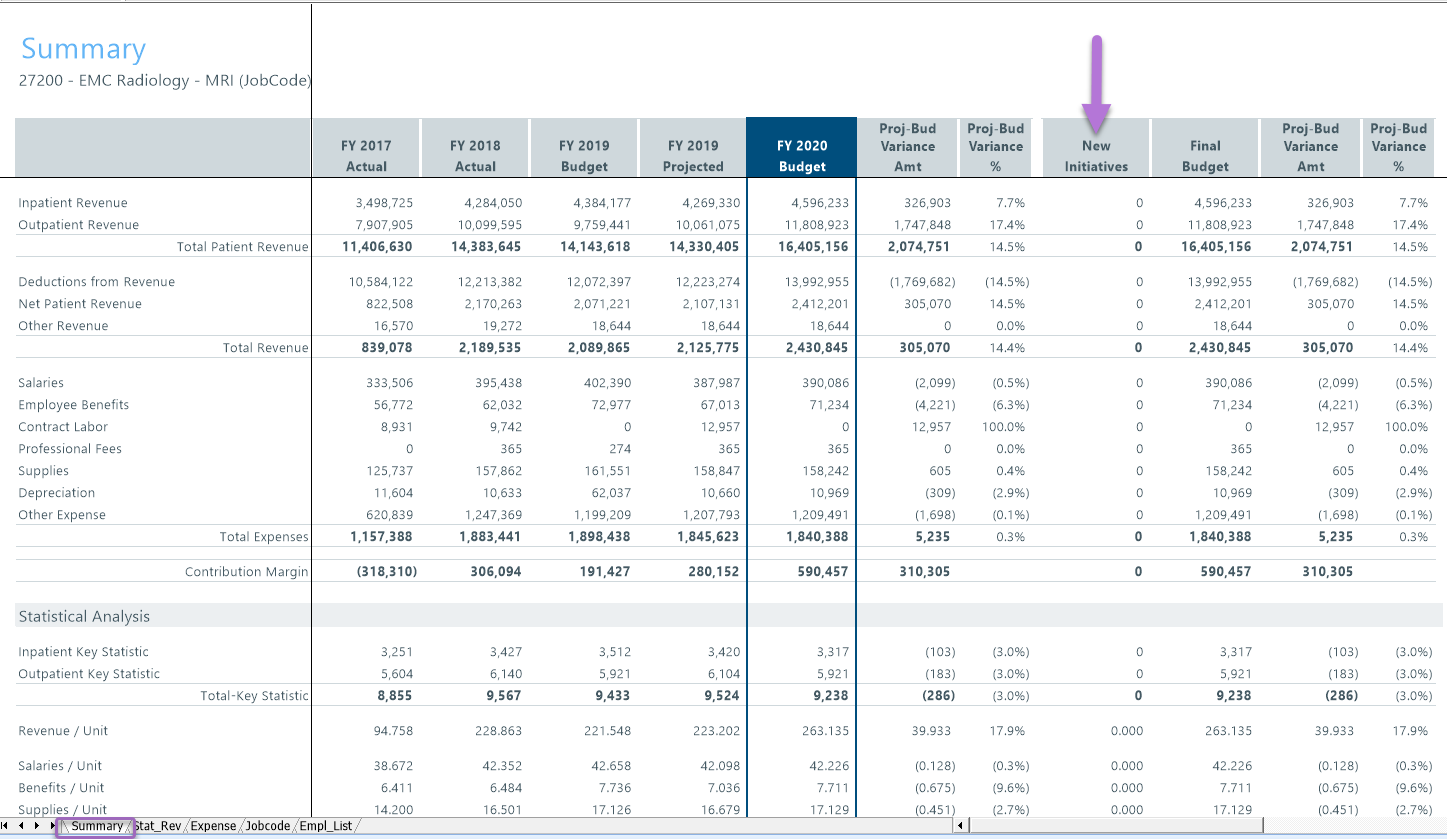 Last step:  Review your results in the Summary tab
Data is pulled into this tab from the other tabs; thus, it cannot be edited.
It is “best practice” to review this tab for variance analysis and to ensure you did not miss any categories.
Adjustments must be made on the other tabs in the plan file (Stat_Rev, Expense, JobCode, & Initiatives)
36
© Syntellis Performance Solutions, LLC, 2020. All rights reserved.
Lesson 2:   Budget Process Overview
Provider Tab
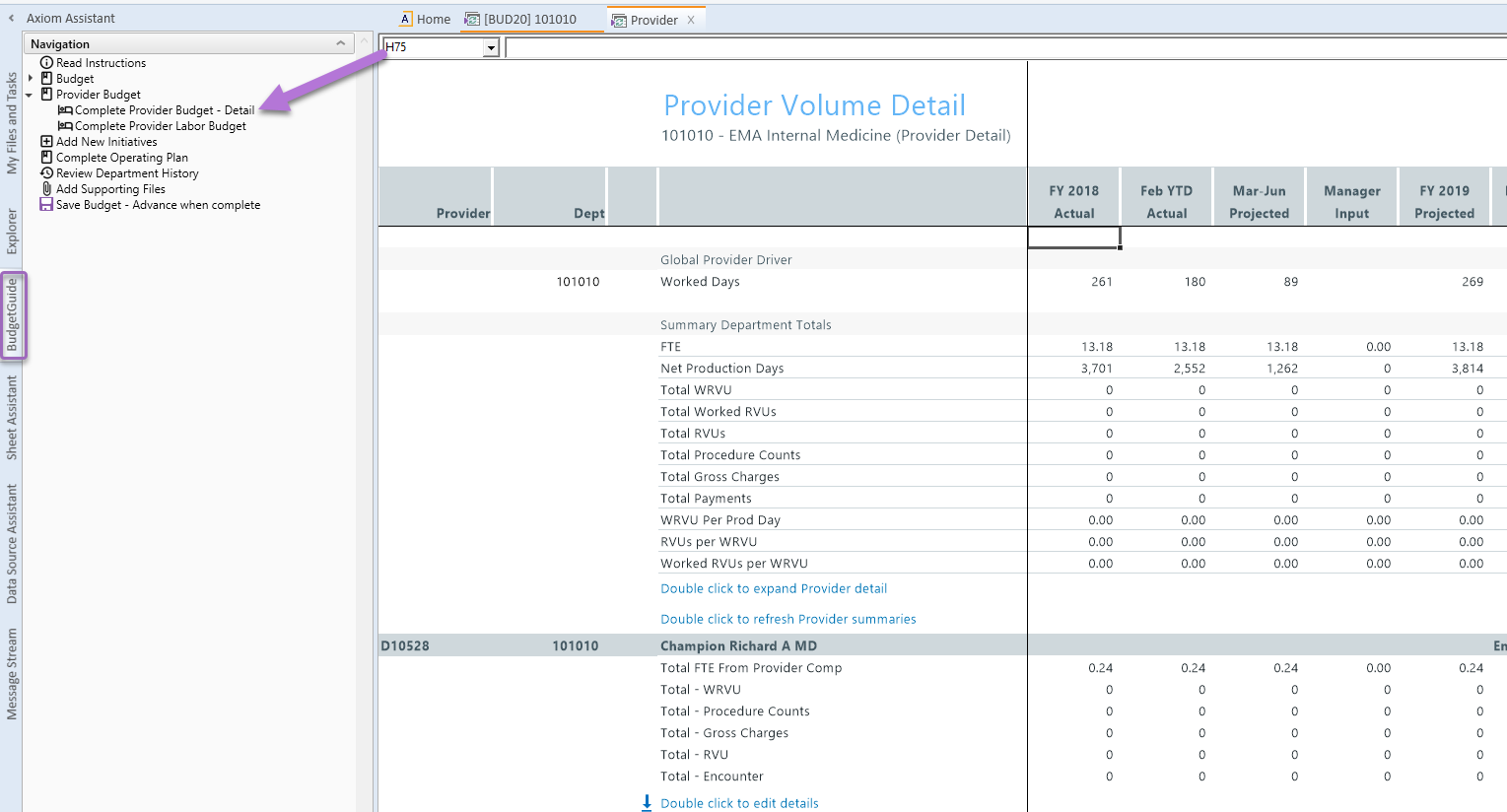 Use the Budget Guide to navigate to the Provider Budget tab.
37
© Syntellis Performance Solutions, LLC, 2020. All rights reserved.
Lesson 2:   Budget Process Overview
Provider Tab
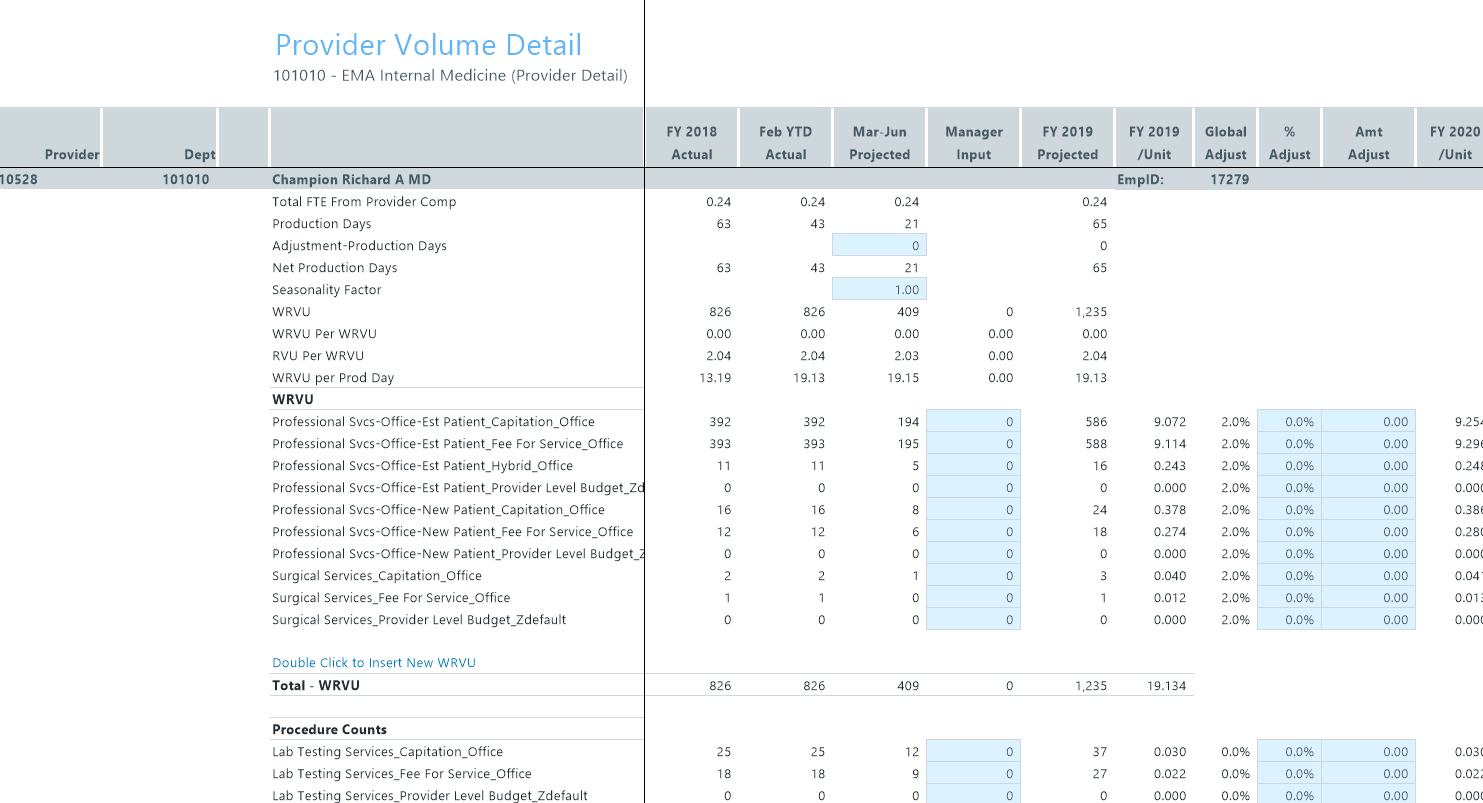 The Provider tab allows you to budget  volumes and charges by provider.
38
© Syntellis Performance Solutions, LLC, 2020. All rights reserved.
Lesson 2:   Budget Process Overview
Check List
Make manager adjustments 
 Review Current Year Projection
 Verify/edit all blue cells
 Review Next Year Budget values – total and monthly spreads 
 Explain any changes by adding a comment on each line adjusted
 Review Summary tab for variance analysis
 Publish (if necessary) and save your adjustments
39
© Syntellis Performance Solutions, LLC, 2020. All rights reserved.
Lesson 2:   Budget Process Overview
Review Questions
What tab houses the Revenue & Statistics?
What tab do I use to work on FTEs and Payroll?
40
© Syntellis Performance Solutions, LLC, 2020. All rights reserved.
Lesson 2:   Budget Process Overview
Review Questions
What is the purpose of the Detail Calc Method?
41
© Syntellis Performance Solutions, LLC, 2020. All rights reserved.
Lesson 2:   Budget Process Overview
Review Questions
What kind of expenses can we adjust on the Expense worksheet?
42
© Syntellis Performance Solutions, LLC, 2020. All rights reserved.
Lesson 2:   Budget Process Overview
Review Questions
What does a red flag (O) mean?
43
© Syntellis Performance Solutions, LLC, 2020. All rights reserved.
Lesson 2:   Budget Process Overview
Recap
You should now be able to:
Understand the purpose of each tab in a budget workbook
Understand the time series that interface into the plan files
Understand the Budget Methods assigned to a revenue or expense account
44
© Syntellis Performance Solutions, LLC, 2020. All rights reserved.
Lesson 2:   Budget Process Overview
45
© Syntellis Performance Solutions, LLC, 2020. All rights reserved.
Working with BudgetsLesson 3
46
© Syntellis Performance Solutions, LLC, 2020. All rights reserved.
Lesson 3 Objectives
By the end of this lesson, you should be able to:
Enter adjustments
Apply spread methodologies
Enter detail accounts
Complete payroll worksheet
Budget for new initiatives
47
© Syntellis Performance Solutions, LLC, 2020. All rights reserved.
Lesson 3:   Working with Budgets
Worksheets
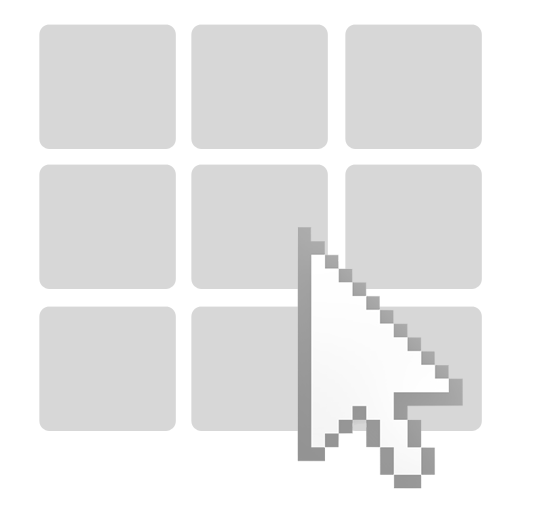 48
© Syntellis Performance Solutions, LLC, 2020. All rights reserved.
Lesson 3:   Working with Budgets
Review Questions
What are spread options for fixed methodology?
49
© Syntellis Performance Solutions, LLC, 2020. All rights reserved.
Lesson 3:   Working with Budgets
Review Questions
[JobCode] What is the difference between program additions and program changes?
[Staffing] What type of department should use the Staffing template?
[ADC] What type of department should use the ADC template?
[Employee] Can job codes be variable on the Employee tab?
50
© Syntellis Performance Solutions, LLC, 2020. All rights reserved.
Lesson 3:   Working with Budgets
Recap
You should now be able to:
Enter adjustments
Apply spread methodologies
Enter detail accounts
Complete Labor tabs
51
© Syntellis Performance Solutions, LLC, 2020. All rights reserved.
Lesson 3:   Working with Budgets
52
© Syntellis Performance Solutions, LLC, 2020. All rights reserved.
Review and SubmitLesson 4
53
© Syntellis Performance Solutions, LLC, 2020. All rights reserved.
Lesson 4 Objectives
By the end of this lesson, you should be able to:
Review your budget for completeness and consistency using the Summary tab
Advance and return budgets through Process Management
54
© Syntellis Performance Solutions, LLC, 2020. All rights reserved.
Lesson 4:   Review & Submit
Summary Worksheet
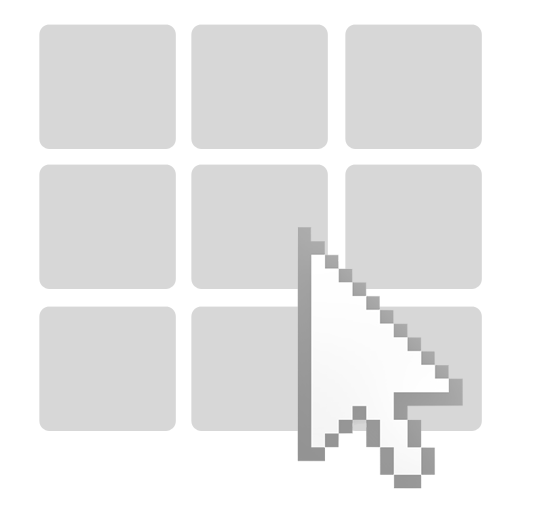 55
© Syntellis Performance Solutions, LLC, 2020. All rights reserved.
Lesson 4:   Review & Submit
Review Questions
How are the values in the “Final Budget” column different than the     “FY (YYYY) Budget” column?
56
© Syntellis Performance Solutions, LLC, 2020. All rights reserved.
Lesson 4:   Review & Submit
Review Questions
Can changes be made to budgets after they are forwarded to the next approval level in Process Management?
57
© Syntellis Performance Solutions, LLC, 2020. All rights reserved.
Lesson 4:   Review & Submit
Review Questions
What should you do if you encounter an error during the save process?
58
© Syntellis Performance Solutions, LLC, 2020. All rights reserved.
Lesson 4:   Review & Submit
Recap
You should now be able to:
Review your budget for completeness and consistency using the Summary tab
Advance and return budgets through Process Management
59
© Syntellis Performance Solutions, LLC, 2020. All rights reserved.
Lesson 4:   Review & Submit
60
© Syntellis Performance Solutions, LLC, 2020. All rights reserved.
Printing BudgetsLesson 5
61
© Syntellis Performance Solutions, LLC, 2020. All rights reserved.
Lesson 4:   Review & Submit
Printing Budgets
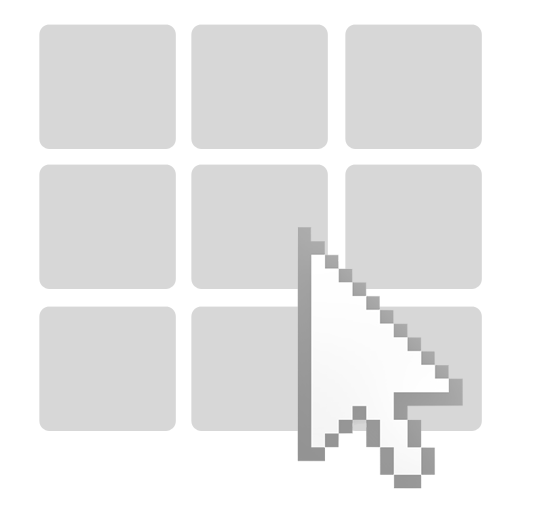 62
© Syntellis Performance Solutions, LLC, 2020. All rights reserved.
Lesson 5:   Printing Budgets
Recap
You should now be able to:
Print your budget
63
© Syntellis Performance Solutions, LLC, 2020. All rights reserved.
Lesson 5:   Printing Budgets
64
© Syntellis Performance Solutions, LLC, 2020. All rights reserved.
Wrap Up
65
© Syntellis Performance Solutions, LLC, 2020. All rights reserved.
Syntellis Budget User Training
Course Objectives
You should be able to:
Log in to Axiom Budgeting
Complete each tab in your budget plan file
Save, print, and submit budgets for approval
66
© Syntellis Performance Solutions, LLC, 2020. All rights reserved.
Axiom Budgeting User Training
Presented by:
[place client name/logo here]

Client City, Stat
00/00/00
© Syntellis Performance Solutions, LLC, 2020. All rights reserved.
Client logo
Thank you!
68
© Syntellis Performance Solutions, LLC, 2020. All rights reserved.